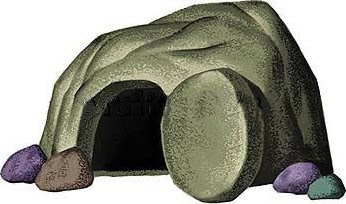 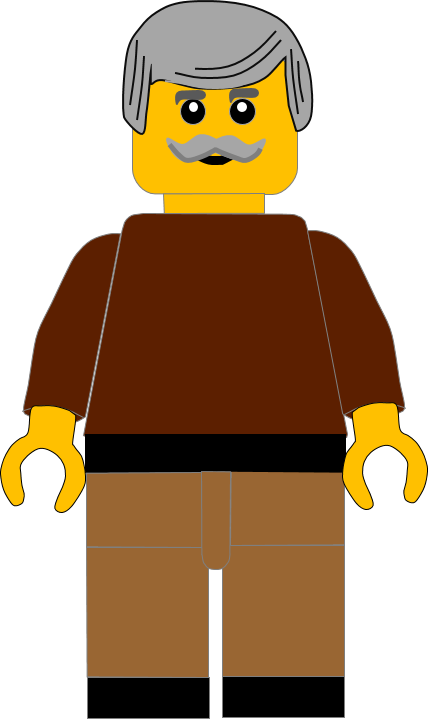 In this activity you  will be given 10 questions about the story of Jesus coming back to life in 
Matthew chapter 28 v 1 - 10.

You will be given 3 possible answers to each question and you have to choose the right one.
Click here to start the quiz
Question 1:
On which day of the week did our story happen?
Sabbath Day
Wednesday
Christmas Day
Press your answer
Question 1:
On which day of the week did our story happen?
Sabbath Day
Wednesday
Christmas Day
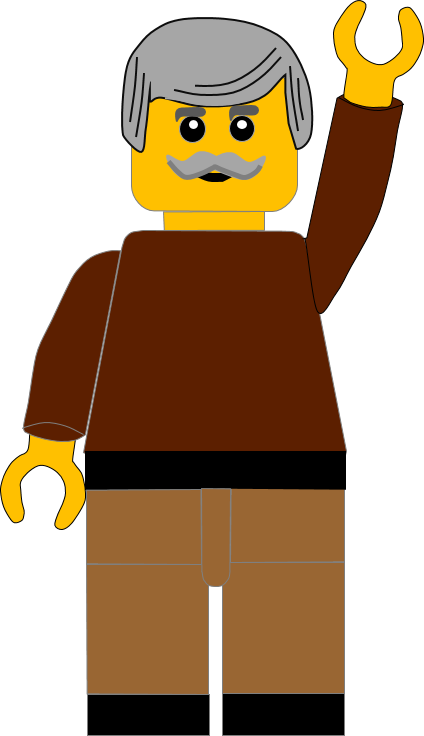 You are correct.
Today’s story happens on the SABBATH DAY.
Well Done
Click for the next question
Question 2:
What was the name of the women who went to the tomb?
Miriam
Mary
Martha
Press your answer
Question 2:
What was the name of the women who went to the tomb?
Miriam
Mary
Martha
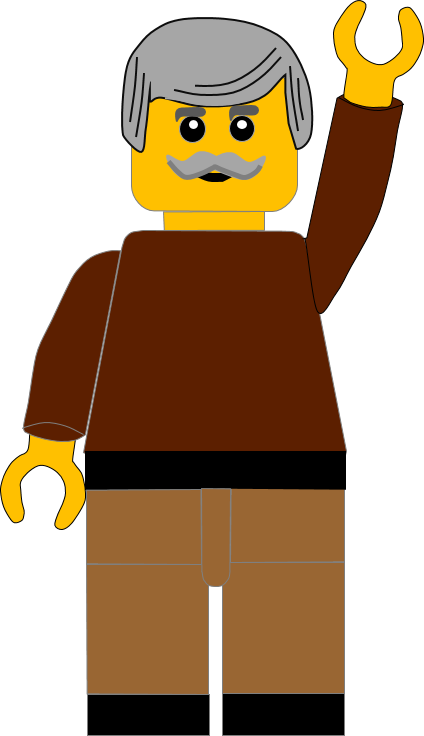 You are right.
Both of the women were named MARY.
Well Done
Click for the next question
Question 3:
What time of day did the women go to the tomb?
Dawn
Midday
Evening
Press your answer
Question 3:
What time of day did the women go to the tomb?
Dawn
Midday
Evening
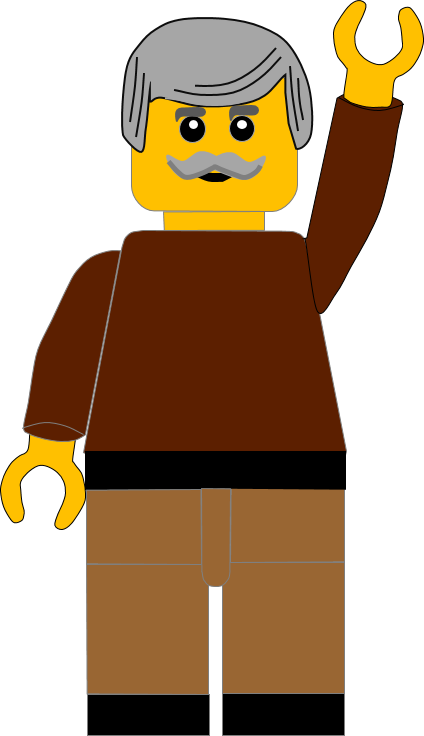 Fantastic answer.
The women went very early at DAWN.
Well Done
Click for the next question
Question 4:
What happened when the women got to the tomb?
A Volcano erupted
A Hurricane blew
An Earthquake shook
Press your answer
Question 4:
What happened when the women got to the tomb?
A Volcano erupted
A Hurricane blew
An Earthquake shook
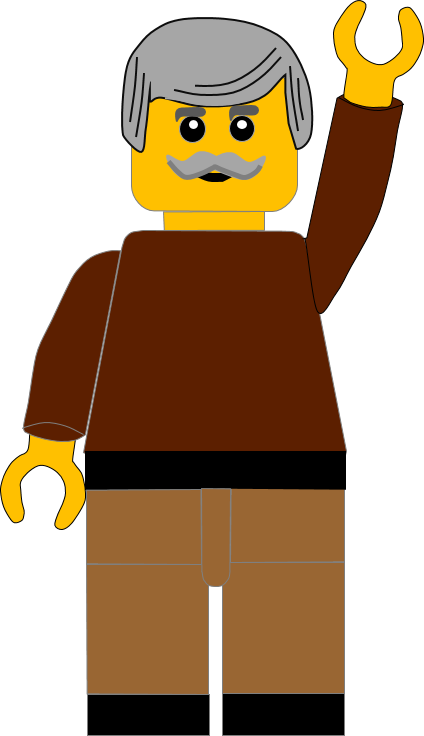 Fantastic answer.
When the women got to the tomb an EARTHQUAKE shook the earth. 
Well Done
Click for the next question
Question 5:
Who rolled the heavy stone away from the tomb entrance?
The Guards
An Angel
Lego Builders
Press your answer
Question 5:
Who rolled the heavy stone away from the tomb entrance?
The Guards
An Angel
Lego Builders
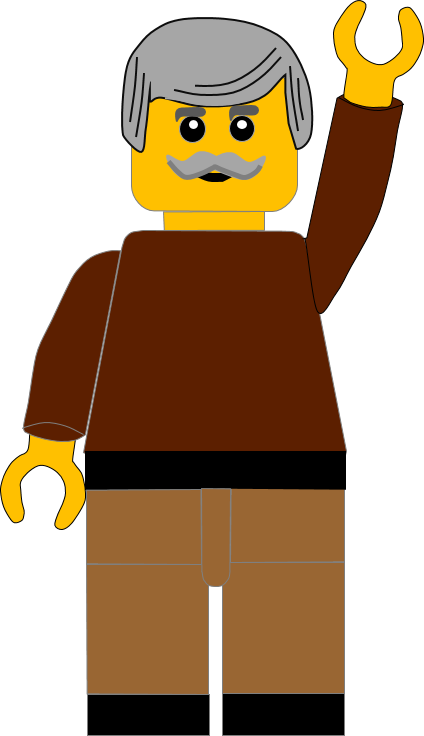 Great answer.
AN ANGEL rolled the stone away.
Well Done
Click for the next question
Question 6:
What were the angel’s clothes like?
White as
new lambs
White as 
ice cream
White as 
snow
Press your answer
Question 6:
What were the angel’s clothes like?
White as
new lambs
White as 
ice cream
White as 
snow
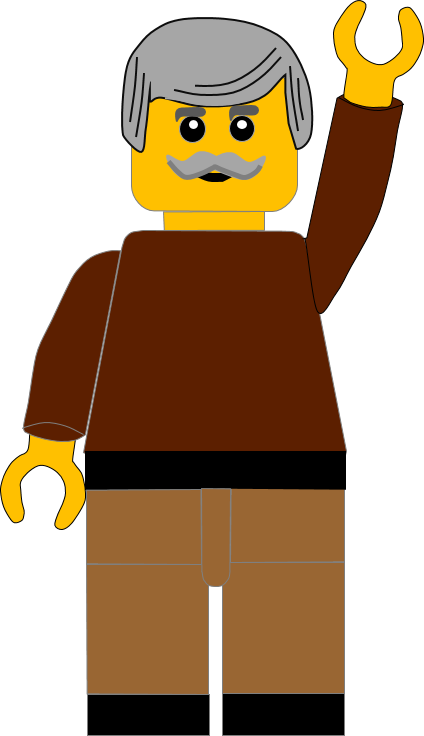 You are correct.
The angel’s clothes were WHITE AS SNOW.
 Well Done
Click for the next question
Question 7:
What did the angel say had happened to Jesus?
He had gone to heaven
He had risen
He had been moved
Press your answer
Question 7:
What did the angel say had happened to Jesus?
He had gone to heaven
He had risen
He had been moved
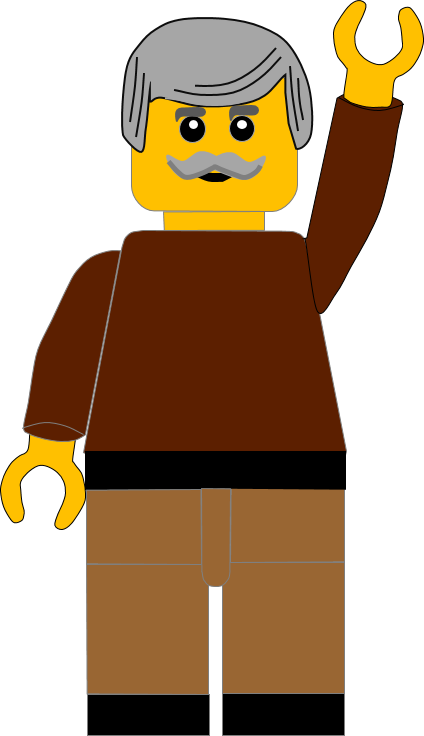 You are right.
The angel said Jesus HAD RISEN and they would meet him in Galilee.
Well Done
Click for the next question
Question 8:
Who met the women when they left the tomb?
James
Simon Peter
Jesus
Press your answer
Question 8:
Who met the women when they left the tomb?
James
Simon Peter
Jesus
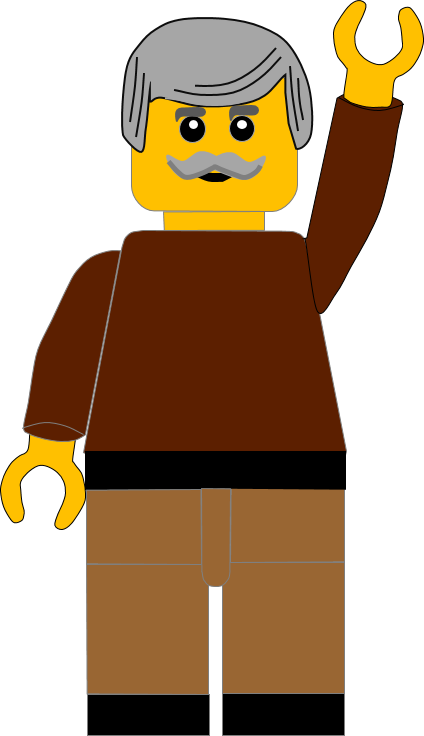 Spot on answer.
JESUS met the women as they were leaving the tomb. 
Well Done
Click for the next question
Question 9:
What did Jesus tell the women NOT to be?
Brave
Glad
Afraid
Press your answer
Question 9:
What did Jesus tell the women NOT to be?
Brave
Glad
Afraid
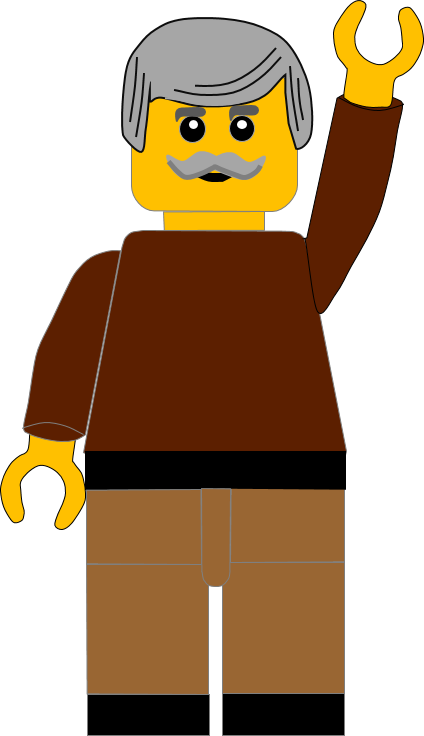 Great answer.
Jesus told the women NOT to be AFRAID.
Well Done.
Click for the next question
Question 10:
Where did Jesus tell the disciples to go to?
Bethlehem
Galilee
Jerusalem
Press your answer
Question 10:
Where did Jesus tell the disciples to go to?
Bethlehem
Galilee
Jerusalem
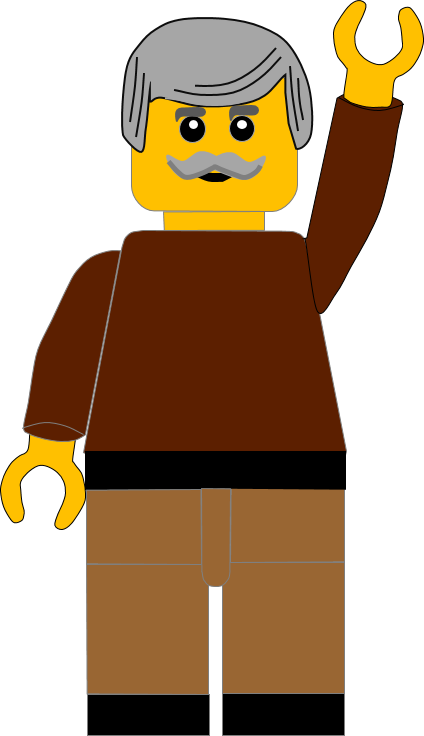 That’s the right answer.
Jesus told the disciples to go to GALILEE. 
Well Done
Click for the next question
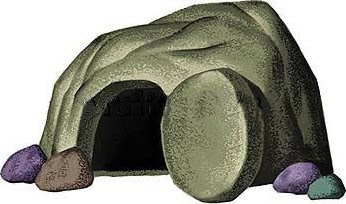 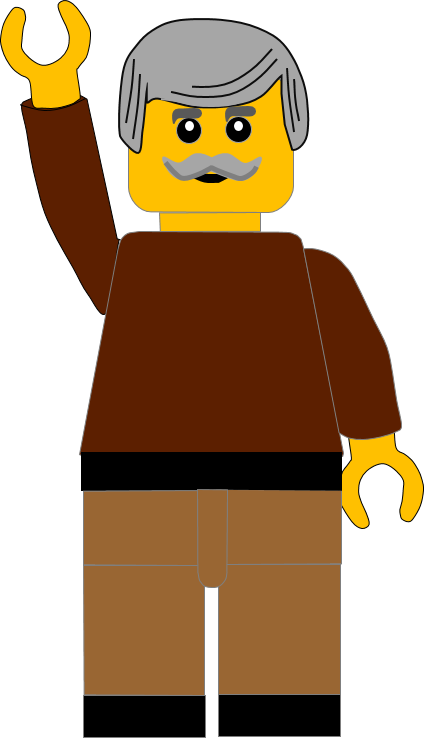 Well done for finishing the quiz.

I’ll have another one for you next week.

See you next time
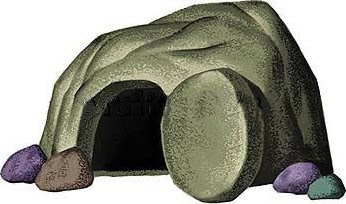 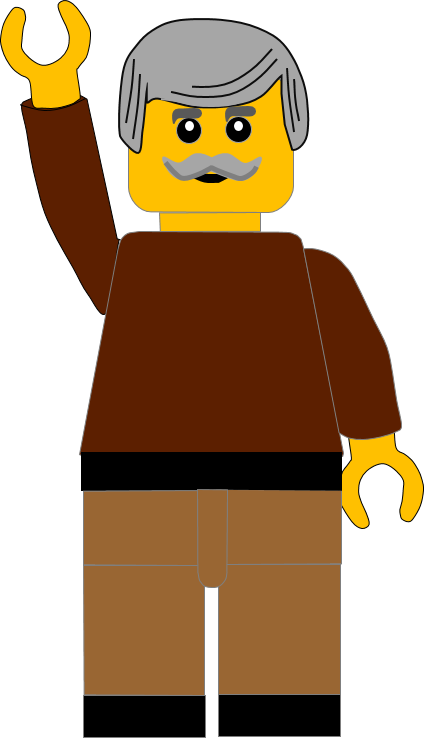 Whoops!

That’s not quite right.

Try again.
Click to return to the quiz